Basic Patterns
What is programming?
A description of a program’s goals
Programming is the process of converting a specification into a program.
Specification
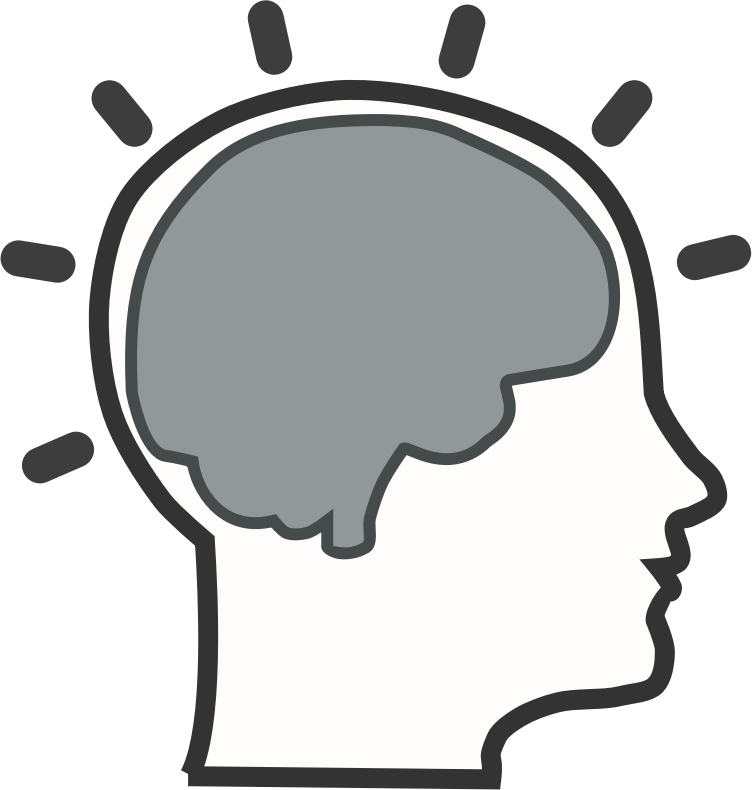 Patterns
Process
MEMORY
Code that achieves the goals
Program
2
What is the process?
Not a single process!
Words to code table
Key/framework approach
Debugging/Testing
Break it down, build it up
Class diagrams
Location tables
+ a bit of creativity and intuition[1]
[1] A classic text on creativity: “Lateral Thinking” by Edward De Bono (1970)
3
What is a pattern?
A common solution to a common problem.
Example Java program:
The pattern: “sum”
double[] rainfall = {10,11,12,9.5,8.33}; 
int totalRainfall = 0;
for (int i = 0; i < rainfall.length; i++)
{
	totalRainfall += rainfall[i];
}
sum = 0;
for each item
{
	sum += item;
}
4
The “sum” pattern
Goal: Find the sum of a collection of items.
Words enclosed between <angled brackets> are holes that need to be filled.
<type> is typically double or int
<for each item> is any loop over a collection of items
<item> refers to the next item in the loop.
x += y adds the amount y onto x.
<type> sum = 0;
<for each item>
{
	sum += <item>;
}
5
What is a pattern? (Contd..)
Example Python program:
The pattern: “sum”
sum1 = 0;
for each item
{
	sum1 += item;
}
rainfall = [10,11,12,9.5,8.33]
totalRainfall = 0
for i in rainfall:
	 totalRainfall += i

THIS IS A BAD IDEA IF YOU HAVE A “LIST”!
# sum is a key word, need to use sum1 as a variable
Python Way for List: 

rainfall = [10,11,12,9.5,8.33]
totalRainfall = sum(rainfall)
Pattern for Sum of List:
<variable> = sum(<list>)

sum1 = sum(list1)
6
The “output” pattern – Java Version
Goal: Show a value to the user.
Pattern:System.out.println(“<label>” + <value>);
e.g. show an age:System.out.println(“age is “ + age);
e.g. show a name:System.out.println(“name is “ + name);
7
The “output” pattern – Python Version
Pattern:print(“<label>”, <value>)
e.g. show an age:print(“age is “, age)
e.g. show a name:print(“name is “, name)
8
[Speaker Notes: # end parameter, f-string, %s, %d, etc show as well in another slide.]
The “output” pattern – Python Version (Contd..)
Literal String Interpolation or f-string:print(f“<label>{<value>}”)F-strings provide a concise and convenient way to embed python expressions inside string literals for formatting. 
e.g. show an age:print(f“age is {age}“)
e.g. show a name:print(f“name is {name}“)
9
[Speaker Notes: # end parameter, f-string, %s, %d, etc show as well in another slide.]
The “output” pattern – Python Version (Contd..)
Using format specifiers

The % symbol is used in Python with a large variety of data types and configurations. It is used as an argument specifier and string formatter. %s specifically is used to perform the concatenation of strings together. It allows us to format a value inside a string. It is used to incorporate another string within a string. It automatically provides type conversion from value to string.
10
[Speaker Notes: # end parameter, f-string, %s, %d, etc show as well in another slide.]
The “output” pattern – Python Version (Contd..)
# multiple specifiers in print()
# Hexa decimal representation
print("The hexadecimal form of %d is %x" % (num, num))
  
# octal representation
print("The octal form of %d is %o" % (num, num))
  
# exponential form
print("The exponential form of %f is %e" % (float1, float1))
  
# exponential form with appended space
print("The exponential form of %f is %10.3g" % (float2, float2))
  
# exponent less than -4 with appended space
float3 = 3.14
print("The exponential form of %.2f is %10.3g" % (float3, float3))
# string
st = "This is a string"
print("String is %s" % (st))

# single character
ch = 'a'
print("Single character is %c" % (ch))

# integer
num = 45
print("The number is %d" % (num))

# float without specified precision
float1 = 34.521094
print("The float is %f" % (float1))
 
# float with precision
float2 = 7334.34819560
print("The float with precision is %.3f" % (float2))
11
[Speaker Notes: # end parameter, f-string, %s, %d, etc show as well in another slide.]
The “output” pattern – Python Version (Contd..)
# Output from the previous piece of code for better understanding

String is This is a string
Single character is a
The number is 45
The float is 34.521094
The float with precision is 7334.348
The hexadecimal form of 45 is 2d
The octal form of 45 is 55
The exponential form of 34.521094 is 3.452109e+01
The exponential form of 7334.348196 is   7.33e+03
The exponential form of 3.14 is       3.14
12
[Speaker Notes: # end parameter, f-string, %s, %d, etc show as well in another slide.]
The “output” pattern – Python Version (Contd..)
Format method:print(“<label> {} <label> {}”.format(args))
format() is one of the methods in string class which allows the substitution of the placeholders with the values to be formatted.Example:
# complex number
c = complex(5+9j)
  
# without format() method
print("Without format() - Imaginary :", str(c.imag), " Real :", str(c.real))
  
# with format() method
print("With format() - Imaginary : {} Real : {}".format(c.imag, c.real))
13
[Speaker Notes: # end parameter, f-string, %s, %d, etc show as well in another slide.]
The “read” pattern – Java Version
Goal: Read a value from the user.
Pattern:System.out.print(“<prompt>”);<type> <variable> = <read operation>;Or,System.out.print(“<prompt>”);<variable> = <read operation>;  (if <variable> has already been declared)
e.g. read an age:System.out.print(“Age: “);int age = In.nextInt();
14
The “read” pattern – Python Version
Pattern:
<variable> = <type>(input(‘<prompt>’))
e.g. read an age:
age = int(input(‘Age:’))
price = float(input(‘Price:’))
name = input(‘Name:’) # The default return type of input is string.
15
Read operations  - Java
We provide you with class In which has 4 static methods:
Copy this class into your project.Then simply call the method on the class: In.nextInt()
16
[Speaker Notes: Not required in python]
The “read loop” pattern – Java Version
Goal: Read values until the user enters an “end of input” value.
Observations:
<read pattern> appears twice
always test for the “end of input” value immediately after a <read pattern>.
<read pattern>
while (<value> != <end value>)
{
	<use the value>
	<read pattern>
}
17
The “read loop” pattern – Python Version
Pattern:
<read pattern>
while <value> != <end value>:
	<use the value>
	<read pattern>
E.g. Read number:
total = 0 
num = int(input(‘Number:’))
while num!=-1:
	total+=num
	num=int(input(‘Number:’))
18
The “array loop” pattern – Java Version
Goal: Loop over items in an array.
Pattern:
for (int i = 0; i < <array>.length; i++)
{
	<use the item array[i]>
}
Example:
double[] profit = {100.0, 201.0, 205.5};
double totalProfit = 0;
for(int i=0; i<profit.length; ++i){
totalProfit += profit[i]; }
19
The “array loop” pattern – Python Version
Pattern:
OR 
# i is now the index
for i in range(0, len(<list>)):
        <use the item list[i]>
# i is element of the list
for i in <list>:
        <use the item i>
Example:
OR
profit = [100.0, 201.0, 205.5]
totalProfit = 0
for i in range(0, len(profit)):
        totalProfit += profit[i]
profit = [100.0, 201.0, 205.5]
totalProfit = 0
for i in profit:
        totalProfit += i
20
[Speaker Notes: Change the example]
Example 1: Calculate total rainfall – Using Java
double[] rainfall = { 102.5, 117.0, 129.2, 128.6, 119.9,                131.9, 97.0, 80.6, 68.4, 76.7, 84.1, 77.7 };double sum = 0.0;for (int i = 0; i < rainfall.length; i++){    sum += rainfall[i];}System.out.println(“Total rainfall = “ + sum);
Patterns used:
sum
array loop
output
21
Example 1: Calculate total rainfall – Using Python
rainfall = [10,11,12,9.5,8.33]
totalRainfall = sum(rainfall)
Print(“Total rainfall = ”,totalRainfall)
Patterns used:
sum
output
22
[Speaker Notes: Change example (add one more) which uses array loop.]
Example 2: Calculate total value of cards - Java
int sum = 0;System.out.print(“Enter card number: “);int card = In.nextInt();while (card != -1) {    sum += card;	System.out.print(“Enter card number: “);    card = In.nextInt();}System.out.println(“Total card value = “ + sum);
Patterns used:
sum
read
read loop
output
23
Example 2: Calculate total value of cards - Python
card = int(input(“Enter card number: “))while card != -1:    	sum += card	card = int(input(“Enter card number: “))print(“Total card value = “, sum)
Patterns used:
sum
read
read loop
output
24
The “count” pattern – Java Version
Goal (without guard): Count the number of items in a collection.
Goal (with guard): Count the number of items that satisfy a condition.
Without guard:
With guard:
int count = 0;
<for each item>
	count++;
int count = 0;
<for each item>
	if (<guard>)
		count++;
25
The “count” pattern – Java Version
Example:
With guard:
double[] profit = {100.0, 201.0, 205.5};
int count = 0;
for(int i=0; i<profit.length; ++i){
if(profit[i]>100)
	++count;
}
Without guard:
double[] profit = {100.0, 201.0, 205.5};
int count = 0; 
for(int i=0; i<profit.length; ++i){
	++count;
}
26
The “count” pattern – Python Version
Without guard:
With guard:
count = 0
<for each item>:
if (<guard>)
count = count + 1
count = 0
<for each item>:
	count = count + 1
# Python does not support ++i, i++, --i, i--
27
The “count” pattern – Python Version
With guard:
profit = [100.0, 201.0, 205.5]
count = 0
for i in range(0, len(profit)):
        if (profit[i] > 100):
        count = count + 1
Without guard:profit = [100.0, 201.0, 205.5]count = 0for i in range(0, len(profit)):	count = count + 1
28
x++ vs ++x
Both x++ and ++x add 1 to x.
x++ returns the value of x and THEN adds 1 to x.
++x adds 1 to x and THEN returns the value of x.
e.g.
int x = 7;
System.out.println(x++); // shows 7
                 x = 8
int x = 7;
System.out.println(++x); // shows 8
                 x = 8
Python does not have increment or decrement operators like java.
29
Example 3: Count royalty cards
int count = 0;System.out.print(“Enter card number: “);int card = In.nextInt();while (card != -1) {    if (card > 10)        count++;	System.out.print(“Enter card number: “);    card = In.nextInt();}System.out.println(“Number of royalty cards = “ + count);
Patterns used:
count
read
read loop
output
30
Example 3: Count royalty cards – Python Version
card = int(input(“Enter card number: “))while card != -1:    if card > 10:	count=count+1 #python increment	card = int(input(“Enter card number: “))print(“Number of royalty cards = “, count)
Patterns used:
count
read
read loop
output
31
The “max” pattern
Goal: Find the maximum value in a collection of items
<type> max = <smallest number>;
<for each item>
{
	if (<item> > max)
		max = <item>;
}
Example:
double[] profit = {100.0, 201.0, 205.5};
double max = 0;
for(int i=0; i<profit.length; ++i){
if(profit[i]>max)
	max = profit[i];
}
Key idea:

If this item is bigger than the max so far,
then make it the new max.
32
The “max” pattern – Python Version
Goal: Find the maximum value in a collection of items
# max is a key word, need to use max1 as a variable
max1 = <smallest number>
<for each item>:
	if <item>  > max1:
		max1 = <item>
Example:
profit = [100.0, 201.0, 205.5]
max1 = 0
for i in profit:
        if i > max1:
                max1 = i
THIS IS A BAD IDEA IF YOU HAVE A “LIST”!
Python Way for List :

OR
max1 = max(list1)
OR
max1 = max(profit)
33
Process
34
Process: Words-to-code table
Specification: Read in card numbers until the user enters -1. Show the highest card.
Enter card number: 8Enter card number: 3Enter card number: 12Enter card number: 7Enter card number: -1The highest card is 12
35
Process: Words-to-code table
Specification: Read in card numbers until the user enters -1. Show the highest card.
Break the specification down into pieces:
Read in the card numbers /
until the user enters -1 /
Show /
the highest card
36
Process: Words-to-code table
Arrange the words into a table:
37
Process: Words-to-code table
Translate the words to code:
38
Solution - Java
int max = Integer.MIN_VALUE;System.out.print(“Enter card number: “);int card = In.nextInt();while (card != -1) {    if (card > max)        max = card;    System.out.print(“Enter card number: “);    card = In.nextInt();}System.out.println(“Highest card = “ + max);
Patterns used:
max
read
read loop
output
39
Solution – Python
max1 = -10000 # small valuecard = int(input(“Enter card number: “))while card != -1:    if card > max1:        max1 = card;    card = int(input(“Enter card number: “))print(“Highest card = “, max1)
Patterns used:
max
read
read loop
output
40